1
Reinhold Heuvelmann, German National Library
Moving to MARC 21 - Moving Ahead
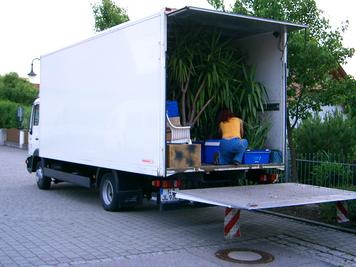 May 10, 2011, OCLC, Dublin (OH)
2
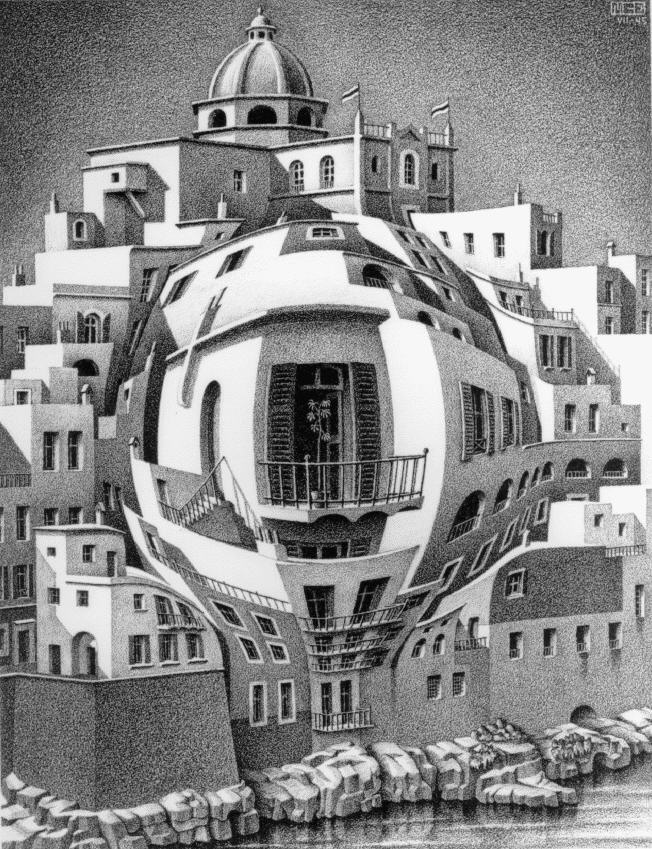 Layers of Information
Reality
Communication
Resources
Rules
Formats
Shell Structures
Coded Character Sets
Bits and Bytes
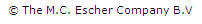 Reinhold Heuvelmann, German National Library | Moving to MARC 21 - Moving Ahead | May 10, 2011, OCLC, Dublin (OH)
3
Libraries in Germany (1)
German National Library (Leipzig, Frankfurt)
Large State Libraries: Berlin and Munich
State Libraries
University libraries
Research libraries
Zentrale Fachbibliotheken(Medicine, Economics, Engineering)
Public libraries
School libraries
Church libraries					. . .
Reinhold Heuvelmann, German National Library | Moving to MARC 21 - Moving Ahead | May 10, 2011, OCLC, Dublin (OH)
4
Libraries in Germany (2)
"Sondersammelgebiete"
subject-specific
regional
material-specific
"Sammlung Deutscher Drucke"
1913 ff = Deutsche Nationalbibliothek
1871 – 1912 = StB-PK Berlin
1801 – 1870 = UB Frankfurt/M.
1701 – 1800 = SUB Göttingen
1601 – 1700 = HAB Wolfenbüttel
1501 – 1600 = BSB München
Reinhold Heuvelmann, German National Library | Moving to MARC 21 - Moving Ahead | May 10, 2011, OCLC, Dublin (OH)
5
Libraries in Germany (3)
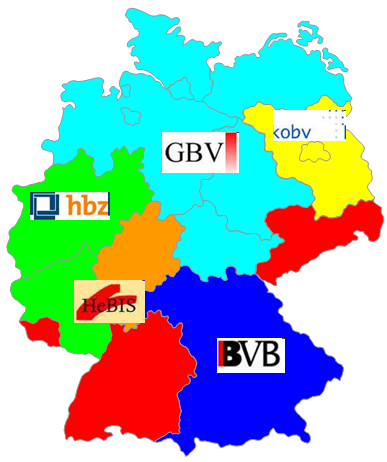 German Regional Library Networks
+ Austria: OBV
+ Switzerland: IDS

+ German Union Catalogue of Serials (ZDB)
=>
Consortium of Library Networks
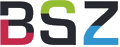 Reinhold Heuvelmann, German National Library | Moving to MARC 21 - Moving Ahead | May 10, 2011, OCLC, Dublin (OH)
6
German National Library
Central archiving library and national bibliography centre
Collecting, permanently archiving, fully documenting and bibliographically indexing all German and German-language publications from 1913 and making them accessible to the general public
Including online publications
National and international partnerships
Projects
Authority data
Standardization
Reinhold Heuvelmann, German National Library | Moving to MARC 21 - Moving Ahead | May 10, 2011, OCLC, Dublin (OH)
7
Standardization for Libraries in Germany, Austria and Switzerland
Committee for Library Standards 
Office for Library Standards
Expert Groups
Authority Data
Data Formats
Descriptive Cataloging
Subject Cataloging
Offices for different subareas of standardization
Reinhold Heuvelmann, German National Library | Moving to MARC 21 - Moving Ahead | May 10, 2011, OCLC, Dublin (OH)
8
Rules
RAK (Regeln für die Alphabetische Katalogisierung)
RAK, RAK-WB, RAK-ÖB, RAK-NBM, RAK-Musik, RAK-Karten
regional Rule Interpretations
RNA (Regeln für Nachlässe und Autographen)
RSWK (Regeln für den Schlagwortkatalog)
Dewey Decimal ClassificationProject "DDC Deutsch"
Reinhold Heuvelmann, German National Library | Moving to MARC 21 - Moving Ahead | May 10, 2011, OCLC, Dublin (OH)
9
Format: MAB
"Maschinelles Austauschformat für Bibliotheken" (Mashine-readable exchange format for libraries)
established in 1973 ("MAB1")
revised in 1994 ("MAB2")
Parts: Bibliographic, Authority, Holdings, Classification, Addresses
1998 - 2004: process of internationalization (Unicode, Dublin Core, MAB english, FRBR, XML)
Reinhold Heuvelmann, German National Library | Moving to MARC 21 - Moving Ahead | May 10, 2011, OCLC, Dublin (OH)
10
"Changing for international formats and codes (MARC21, AACR2)" (2002 - 2004)
internationalization of library standards (cataloging rules and formats)
vivid discussions
feasibility study (strategic, technical, economical aspects), funded by DFG
decisions:introduction and uniform use of MARC 21 as the exchange format for all libraries in Germany and Austriaactive cooperation in the development of new rules
Reinhold Heuvelmann, German National Library | Moving to MARC 21 - Moving Ahead | May 10, 2011, OCLC, Dublin (OH)
11
Changeover to MARC 21 (2005 - 2009)
Standard compliance
Interoperability
Abandon historic burdens
Existing rules, models, data, functionalities
Language of cataloging: German
MARC 21 as a communications format,not as a cataloging format
MAB "stabilized"
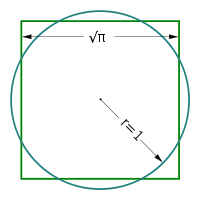 Reinhold Heuvelmann, German National Library | Moving to MARC 21 - Moving Ahead | May 10, 2011, OCLC, Dublin (OH)
12
Changeover to MARC 21 (2005 - 2009)Part 1: Preparations
Training
Multipart monographs
Linking techniques
Mapping MAB to MARC 21
DDC
MARBI
Local Elements
Translation
Coded character sets
Reinhold Heuvelmann, German National Library | Moving to MARC 21 - Moving Ahead | May 10, 2011, OCLC, Dublin (OH)
13
Decisions
Series data in MARC Bibliographic records
Multipart monographs in one record per volume
No ISBD punctuation, if it is redundant to MARC 21 field or subfield coding;if needed:at the beginning of a subfield,or inside a subfield
Non-sorting control character technique
Reinhold Heuvelmann, German National Library | Moving to MARC 21 - Moving Ahead | May 10, 2011, OCLC, Dublin (OH)
14
Changeover to MARC 21 (2005 - 2009)Part 2: Production
Re-programming all existing MAB interfaces and replacing them by their MARC 21 equivalents
Some minor changes in data and cataloging practice
Done / to be done in all institutions (networks, libraries)
Vendors
German National Library: from 2008 on,and retrospectively
Reinhold Heuvelmann, German National Library | Moving to MARC 21 - Moving Ahead | May 10, 2011, OCLC, Dublin (OH)
15
The solution so far …
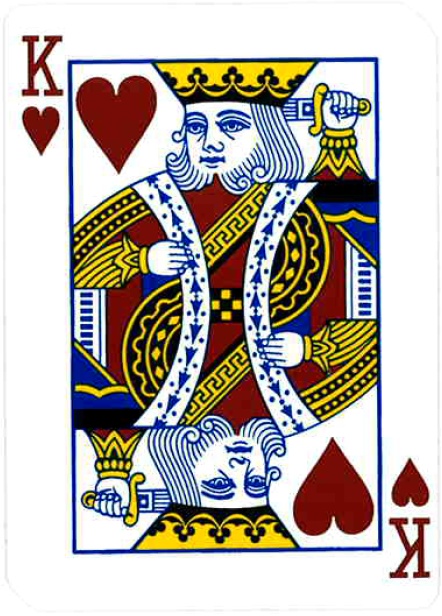 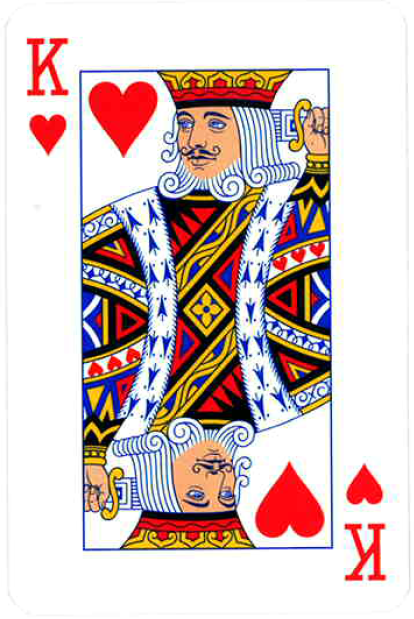 Reinhold Heuvelmann, German National Library | Moving to MARC 21 - Moving Ahead | May 10, 2011, OCLC, Dublin (OH)
16
Changeover to MARC 21 (ongoing)Part 3: Marketing
"Errors"
Explanations
Discussions
Solutions
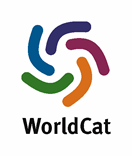 Reinhold Heuvelmann, German National Library | Moving to MARC 21 - Moving Ahead | May 10, 2011, OCLC, Dublin (OH)
17
MARC 21, and the Future
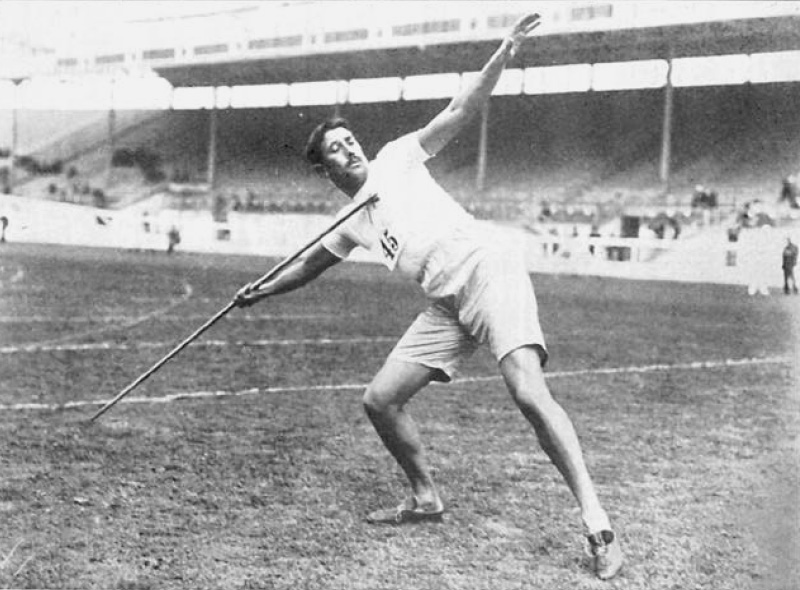 Reinhold Heuvelmann, German National Library | Moving to MARC 21 - Moving Ahead | May 10, 2011, OCLC, Dublin (OH)
18
Part of the Puzzle (1):FR-Family
FRBR
FRAD
FRSAD

FRBR Review Group
=> "FRBR 2.0"
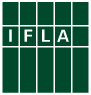 Reinhold Heuvelmann, German National Library | Moving to MARC 21 - Moving Ahead | May 10, 2011, OCLC, Dublin (OH)
19
Part of the Puzzle (2):RDA
Rules, Toolkit
Elements, Registry
Semantic Web: Linked Data, URIs, RDF
Syntax ?

RDA/MARC Working Group
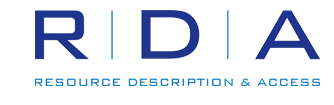 Reinhold Heuvelmann, German National Library | Moving to MARC 21 - Moving Ahead | May 10, 2011, OCLC, Dublin (OH)
20
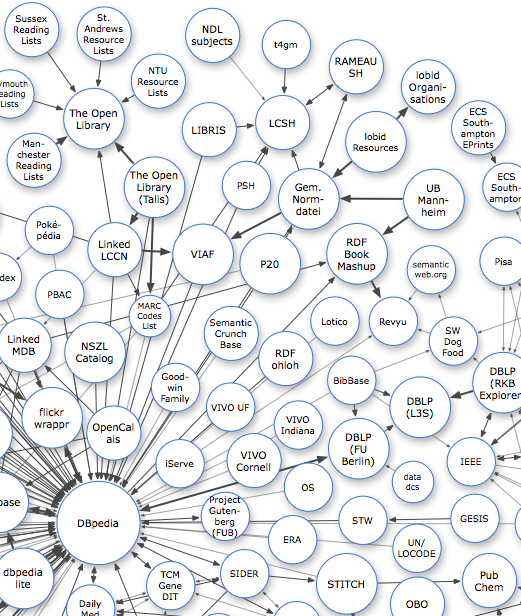 Part of the Puzzle (3):Authority Control
German Project"Gemeinsame Normdatei" (GND)
VIAF
Reinhold Heuvelmann, German National Library | Moving to MARC 21 - Moving Ahead | May 10, 2011, OCLC, Dublin (OH)
21
Part of the Puzzle (4):MODS & MADS
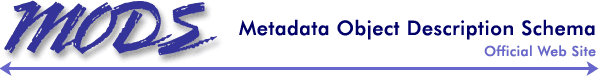 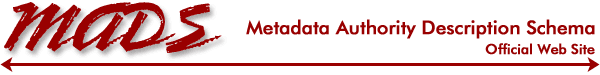 MODS/MADS Editorial Committee
Reinhold Heuvelmann, German National Library | Moving to MARC 21 - Moving Ahead | May 10, 2011, OCLC, Dublin (OH)
22
Part of the Puzzle (5):De-constructing MARC
Rules
Cataloging system
Elements
Order
Display
Punctuation
ISO 2709, or XML, or JSON
MARC-8, or Unicode
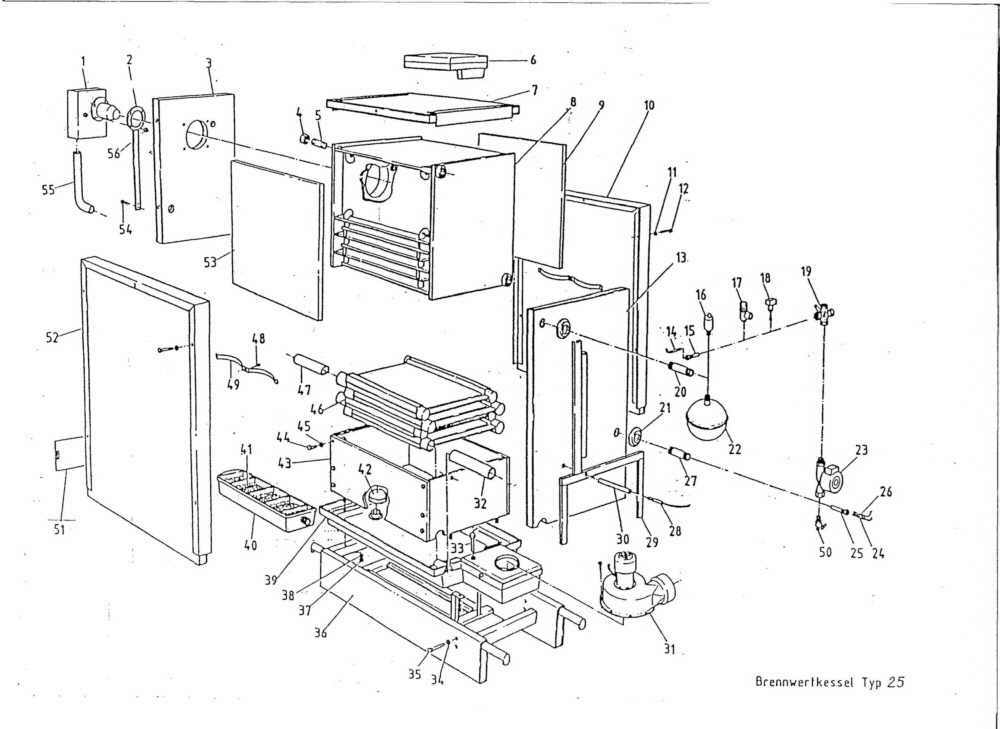 Reinhold Heuvelmann, German National Library | Moving to MARC 21 - Moving Ahead | May 10, 2011, OCLC, Dublin (OH)
23
Part of the Puzzle (6):ISBD & ISBD Punctuation
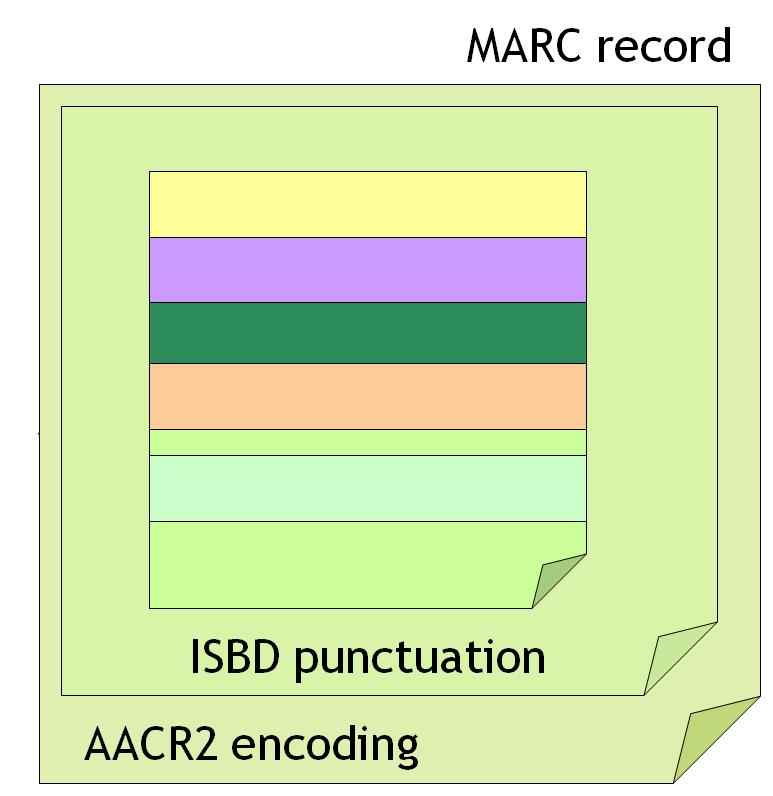 MARC Leader/18 "c"
PCC ISBD and MARC Task Force
Reinhold Heuvelmann, German National Library | Moving to MARC 21 - Moving Ahead | May 10, 2011, OCLC, Dublin (OH)
24
Part of the Puzzle (7):C o m m u n i c a t i o n s   Format
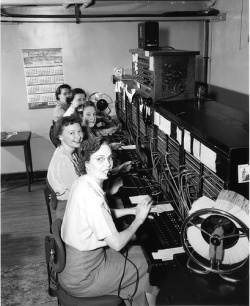 Reinhold Heuvelmann, German National Library | Moving to MARC 21 - Moving Ahead | May 10, 2011, OCLC, Dublin (OH)
25
Time to move on …
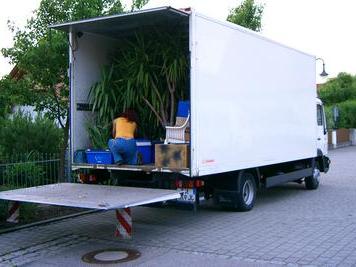 Reinhold Heuvelmann, German National Library | Moving to MARC 21 - Moving Ahead | May 10, 2011, OCLC, Dublin (OH)
26
Community & Partnerships
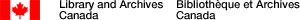 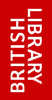 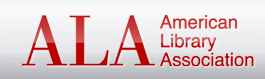 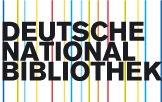 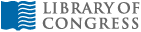 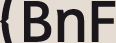 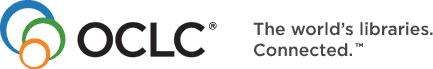 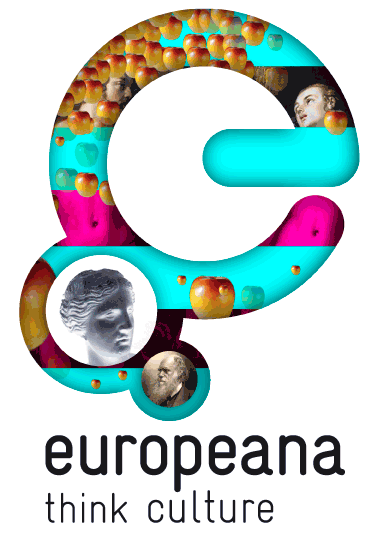 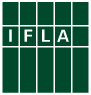 Reinhold Heuvelmann, German National Library | Moving to MARC 21 - Moving Ahead | May 10, 2011, OCLC, Dublin (OH)
27
Thank you!					Questions?
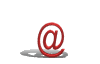 r.heuvelmann@dnb.de
Reinhold Heuvelmann, German National Library | Moving to MARC 21 - Moving Ahead | May 10, 2011, OCLC, Dublin (OH)